Los objetos de la clase
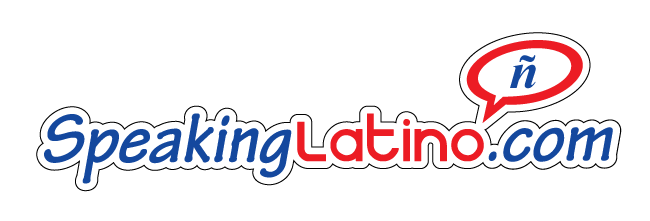 Vocabulario Ilustrado
el bolígrafo
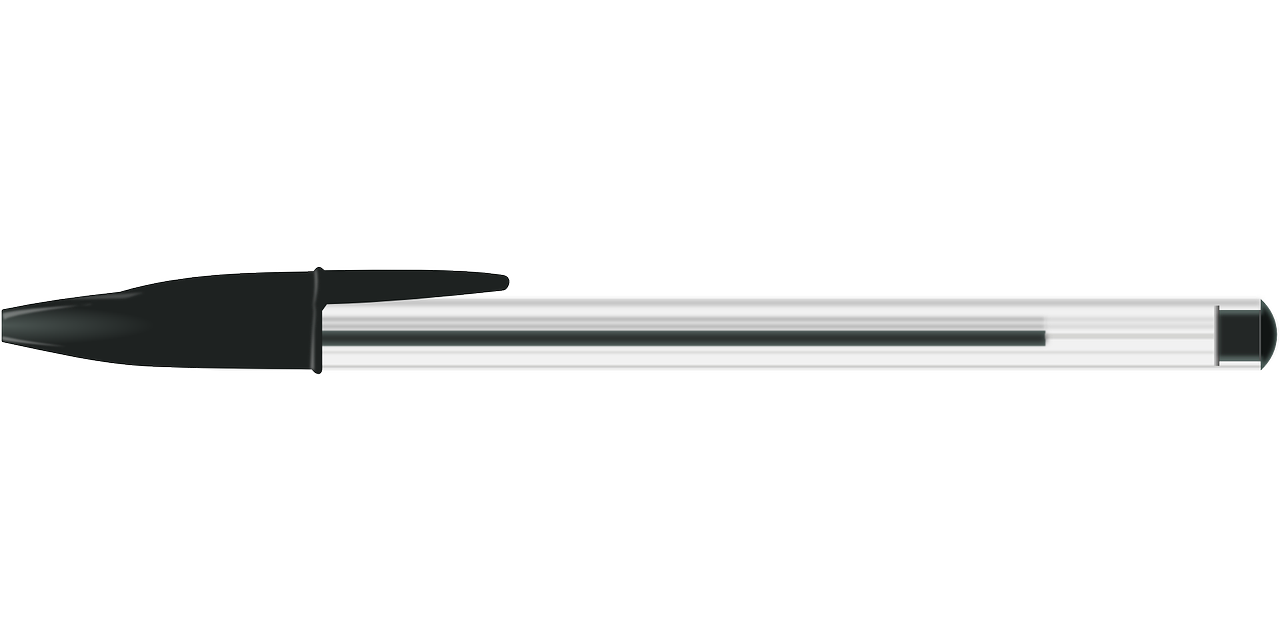 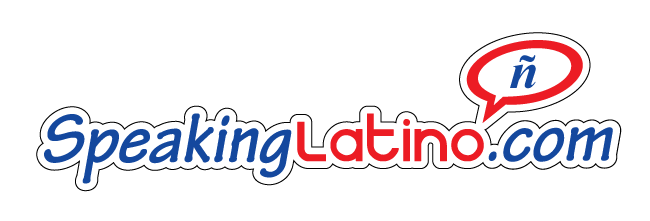 el cuaderno / la libreta
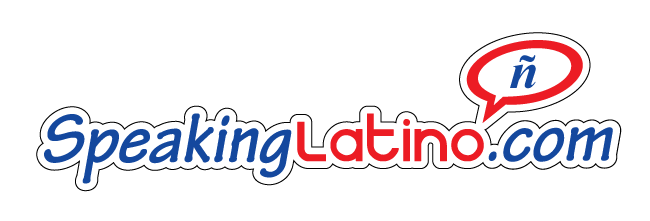 el estuche
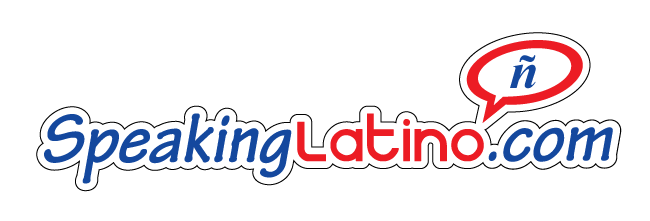 Photo credit: Amazon - http://a.co/dgV6r2F
el lápiz
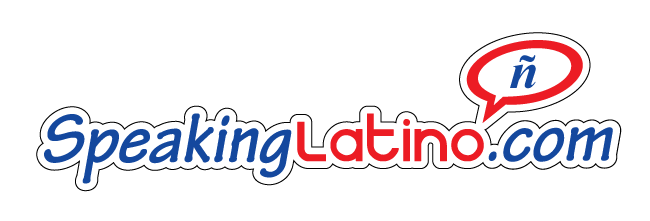 el ordenador / el computador
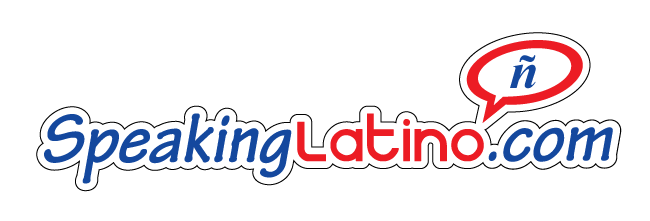 el papel
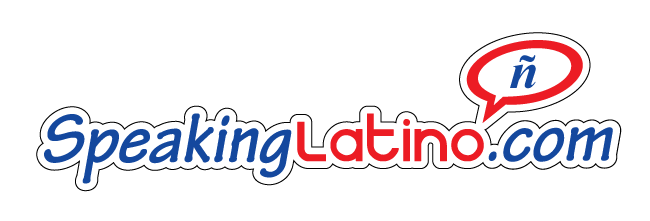 el pegamento / la pega
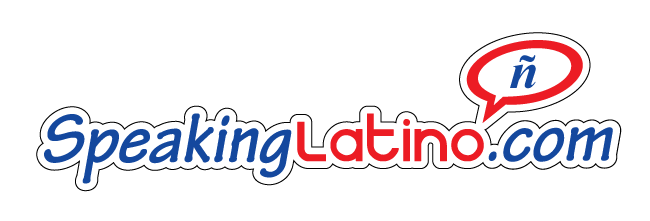 el rotulador
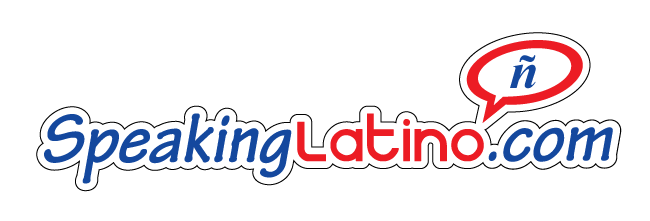 el sacapuntas
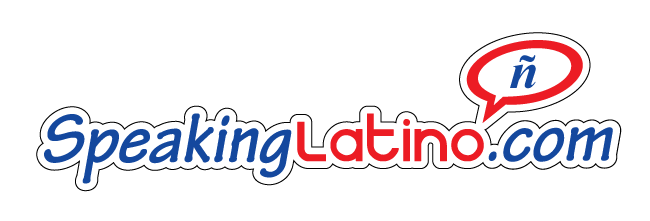 la calculadora
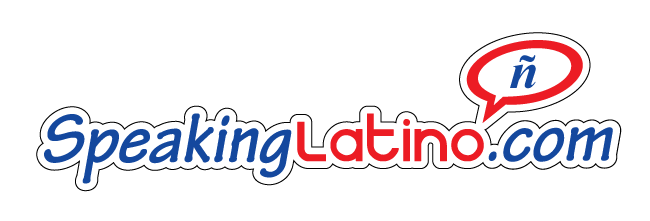 la carpeta
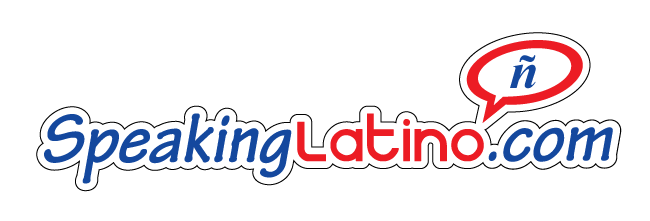 Photo credit: Amazon España - http://amzn.eu/2xgfdHA
la goma de borrar
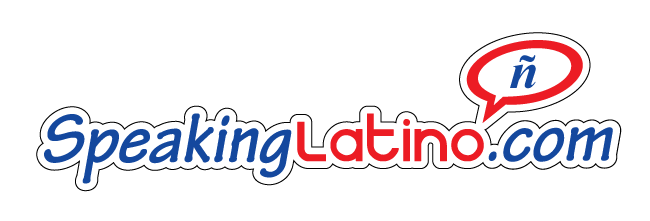 la mesa
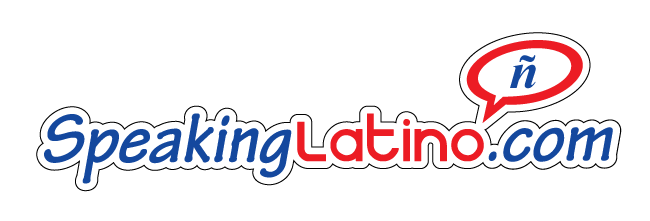 la mochila
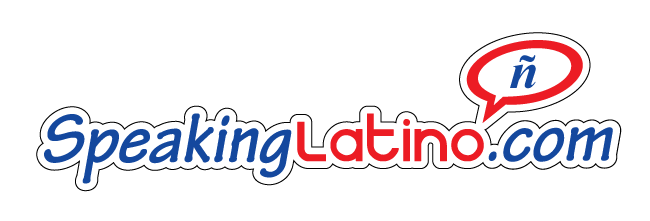 la pizarra
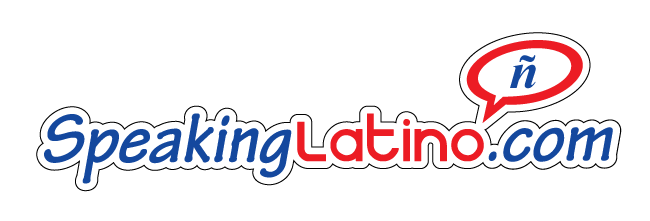 la regla
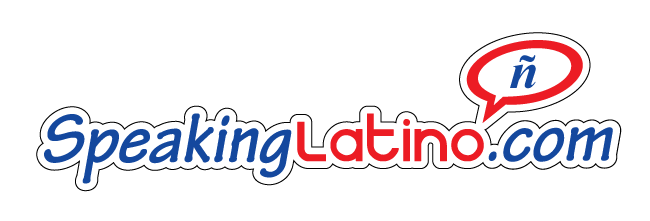 las tijeras
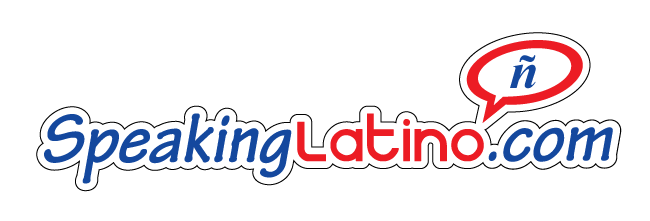